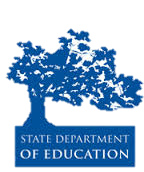 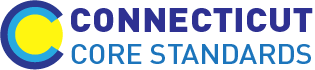 Connecticut Core Standards for English Language Arts & Literacy
Systems of Professional Learning
Module 2 Grades K–5: 
Supporting all Students in Close Reading, Academic Language, and Text-based Discussion
[Speaker Notes: (Slides 1-7, including the Pre-Assessment, will take about 20 minutes total.)]
Part 1
Sharing Successes and Challenges
11
[Speaker Notes: 20 minutes total: Facilitator, be quick with directions.]
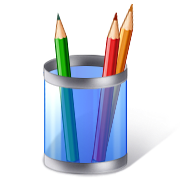 Activity 1: Sharing Successes and Challenges
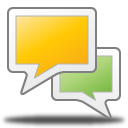 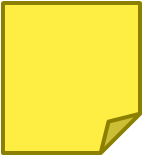 Page 8
12
[Speaker Notes: This slide gives full directions for Activity 1, with prompts on the next slide. Remind the timekeeper that it is really important to keep everyone to the time limits. The reporter will summarize the conversation at the end when the groups come back together.

Facilitator: Ideally, you’d like 3 members in a group, not from the same district. Count the number of participants in the room and divide by 3. Whatever number results, have participants number off by that number. For example, if you have 21 participants, and you divide by 3, the result is 7. Have participants number off by 7’s.  That way, when all the participants have numbered off, you can have all the 1’s, 2’s etc. form a group, and there will be 3 participants in each group. If you have an uneven number, it is better to end up with four in some groups than with groups of two.]
Protocol for Sharing
Each coach takes a turn sharing with the group whatever he or she chooses from the Quick Write notes  (2 minutes).
After the participant speaks, others may ask clarifying questions (2 minutes).
The speaker responds to questions, and reflects on whether he or she felt the activity was successful (1 minute).
Each coach follows the others in turn.
If the sharing takes less time than expected, continue with general conversation until 15 minutes have elapsed.
13
[Speaker Notes: Facilitator: Explain that clarifying questions are questions that seek "nuts-and-bolts" information about the information shared. Example: How much time did it take? How were participants grouped?
After 15 minutes have elapsed, bring the group back together and ask each reporter to briefly summarize highlights of the conversation.]